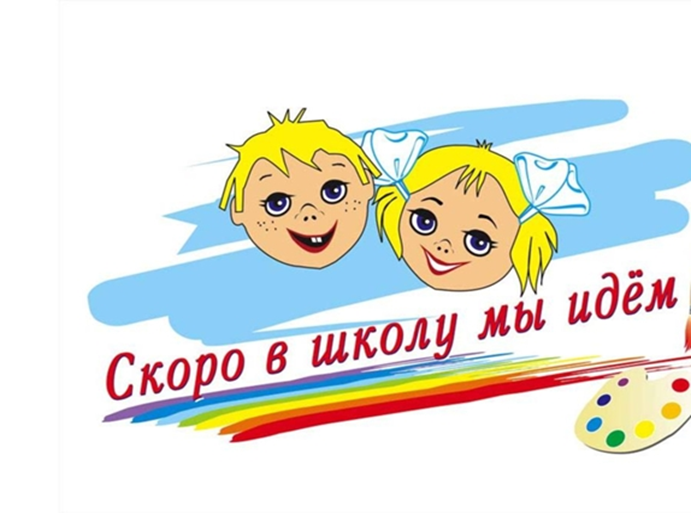 Готовность   ребёнка к  школе
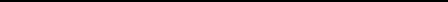 Физиологическая 
готовность
Физическое созревание организма
 Устойчивость к нагрузкам
 Гибкость в адаптации к новому режиму
Познавательная
     готовность

 Знания об окружающем мире
 Умения и навыки
Психологическая
готовность
Развитие познавательных процессов (внимания, памяти, мышления, воображения)	
 Развитие руки и развитие речи 
 Созревание эмоционально-волевых процессов
Физиологическая готовность ребенка к школе.
      Это означает, что ребенок должен быть готов к обучению в школе физически. То есть состояние его здоровья должно позволять успешно проходить образовательную программу. 
      Физиологическая готовность подразумевает развитие мелкой моторики, координации движения. Ребенок должен знать, в какой руке и как нужно держать карандаш, ручку. А также ребенок при поступлении в     первый класс должен  понимать важность соблюдения основных     гигиенических норм: правильная поза за столом, осанка        и т.п.
Психологическая готовность ребенка к школе.
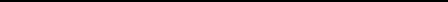 Личностная и социальная
Эмоционально-волевая
Интеллектуальная
Интеллектуальная:
-к первому классу у ребенка должен быть запас определенных знаний;
- ребёнок должен ориентироваться в пространстве;
- он должен стремиться к получению новых знаний, то есть  быть любознателен;
должны соответствовать возрасту: 
      развитие памяти, речи, мышления.
Познавательная  готовность
     ребенка к школе.
        Это означает, что будущий первоклассник должен обладать определенным комплексом знаний и умений, который понадобится для успешного обучения в школе.
Речь
Пересказывать содержание известной сказки.
Рассказывать связные истории из своей жизни.
Рассуждать.
Составлять текст из нескольких слов, например : кошка, двор, идти;  солнечный зайчик, играть.
Речь
Уметь называть в предложении только 2-е слово, только 3-е слово, только 4-е слово и т.д.
Уметь составлять несколько предложений о предмете. 
Уметь составлять рассказ по картинке (например «В зоопарке», «На детской площадке», «Отдых на море», «За грибами» и т.д.).
Уметь составлять рассказ по серии картинок.
Уметь полно, последовательно пересказать прослушанный или прочитанный рассказ.
Уметь наизусть читать любимые  
                          стихотворения.
А вот  умение бегло читать или писать письменными буквами – 
   не обязательно!
Звукопроизношение и фонематические процессы
1. Уметь четко произносить все звуки речи.
2. Уметь выделять заданный звук в потоке речи.
3. Уметь различать на слух сходные по звучанию звуки.
4. Уметь интонационно выделять звук в словах.
5. Уметь определять место звука в слове (в начале, в середине, в конце).
6. Уметь составлять из звуков слово.
7. Уметь придумывать слово на заданный звук.
Математические представления
Числовая последовательность в пределах 20.
Сложение и вычитание в пределах 10.
Понятие «больше – меньше».
Основные геометрические фигуры.
Ориентировка в пространстве.
Определять цвета и их
                     оттенки.
Мелкая моторика
Ребенку важно научиться владеть собственными пальчиками – ведь теперь он будет учиться писать.

Поэтому ему нужно уметь:
правильно держать ручку;
пользоваться ножницами;
рисовать и лепить;
обводить контуры и    
                    штриховать
                                   фигуры.
Общие знания  Осведомленность ребенка в разных областях
«Я» (имя, фамилия, пол, возраст, место проживания).
Моя семья (Ф. И. О. родителей, состав семьи, профессии).
Окружающий мир (животные и растения, времена года и
             явления природы; 
                     техника и т. д.)